ОТЧЕТ КИП МДОБУ ДС 120 «КАЛИНКА» ПО ИТОГАМ 2022 ГОДА
ТЕМА КИП: ФОРМИРОВАНИЕ У ДЕТЕЙ ДОШКОЛЬНОГО ВОЗРАСТА 
ПЕРВИЧНОГО ОПЫТА СИСТЕМНОЙ ОРИЕНТИРОВКИ 
В ТЕХНОСФЕРЕ
Мусихина Оксана Александровна, заведующий МДОБУ ДС №120 г. Сочи, Ховякова Анна Леонидовна, заместитель заведующего по инновационной деятельности МДОБУ ДС № 120 г. Сочи
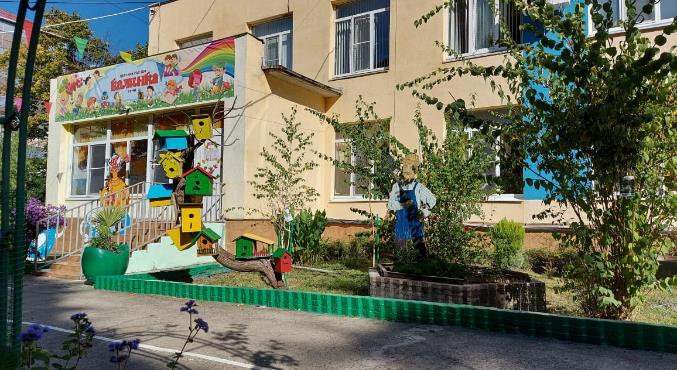 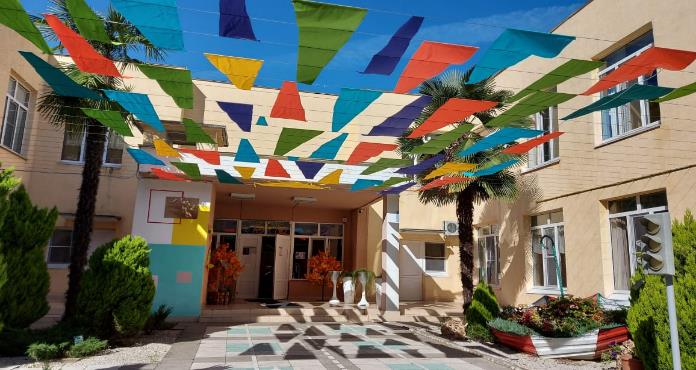 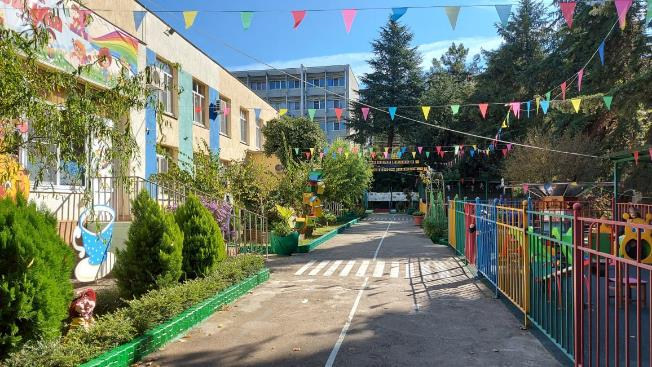 ИДЕЯ ПРОЕКТА: РАЗРАБОТКА И АПРОБАЦИЯ ПРИНЦИПИАЛЬНО НОВОГО ПОДХОДА 
К ОРГАНИЗАЦИИ ПОЗНАВАТЕЛЬНОЙ ДЕЯТЕЛЬНОСТИ ДОШКОЛЬНИКОВ, 
ПОЗВОЛЯЮЩЕГО РАССМОТРЕТЬ В СИСТЕМНОЙ ВЗАИМОСВЯЗИ ХАРАКТЕРИСТИКИ РАЗЛИЧНЫХ ТЕХНИЧЕСКИХ ОБЪЕКТОВ
Целеполагание 
в реализации инновации
ИЗМЕРЕНИЕ И ОЦЕНКА КАЧЕСТВА ИННОВАЦИИ
РЕЗУЛЬТАТИВНОСТЬ ЗА ОТЧЕТНЫЙ ПЕРИОД
ПО НАПРАВЛЕНИЮ «ДИАГНОСТИЧЕСКАЯ ДЕЯТЕЛЬНОСТЬ»
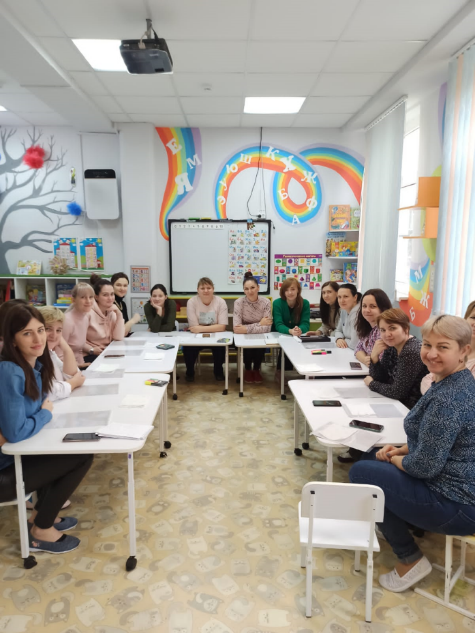 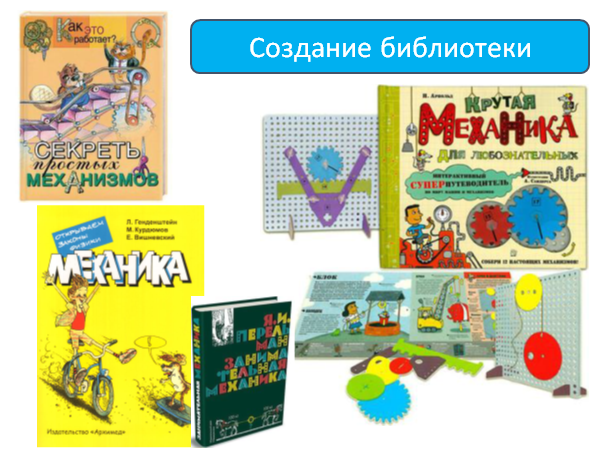 Проведен SWOT-анализ возможностей и рисков, сильных и слабых сторон введения инновации
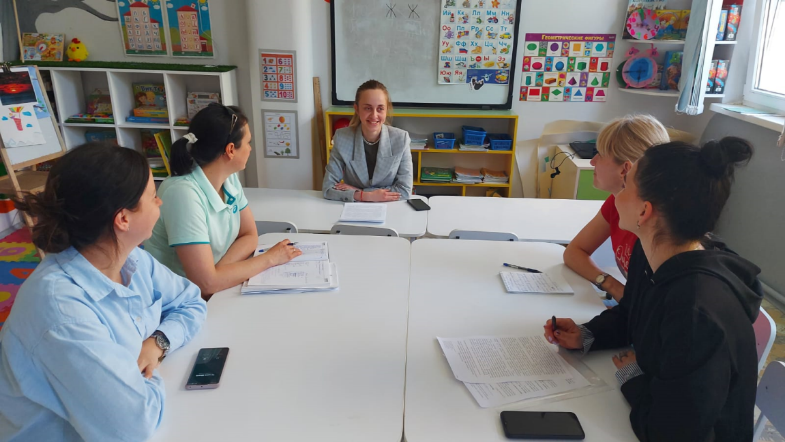 Составлен перечень имеющихся в наличии игр и пособий, а также уточнен список литературы по теме инновационного проекта
Проведено анкетирование педагогов ДОУ  с целью изучения готовности к инновационной деятельности
Изучены мнение, запросы и потребность родителей ДОУ 
в активном участии в экспериментальной работе
РЕЗУЛЬТАТИВНОСТЬ ЗА ОТЧЕТНЫЙ ПЕРИОД
ПО НАПРАВЛЕНИЮ «ПРАКТИЧЕСКАЯ ДЕЯТЕЛЬНОСТЬ»
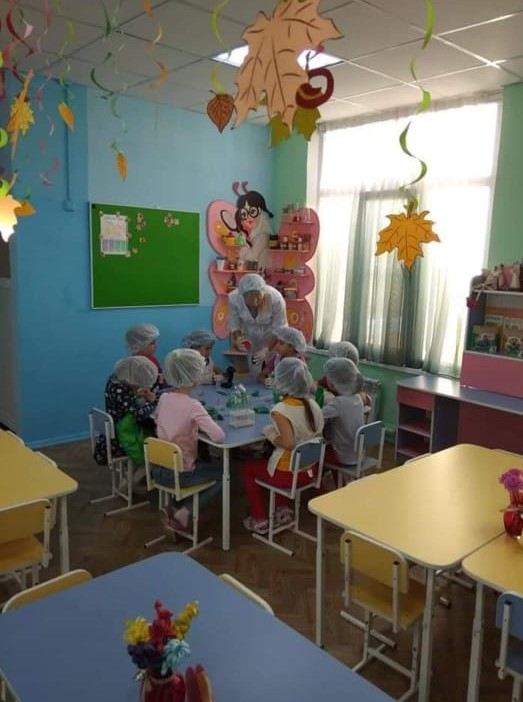 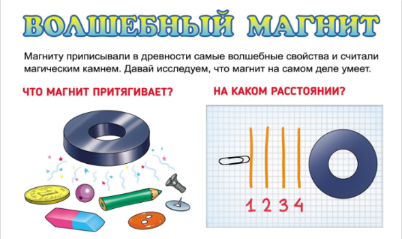 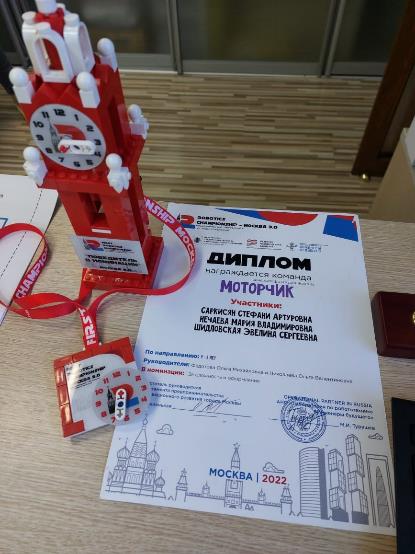 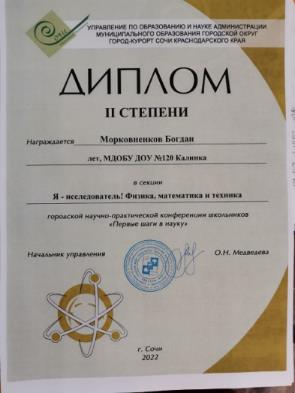 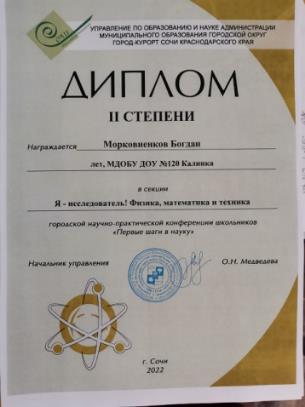 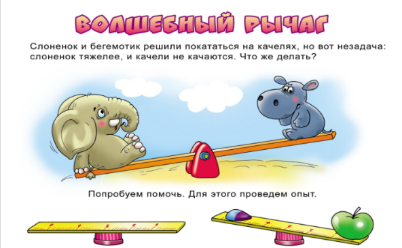 Принято участие в фестивале Robotics championship, Москва – 2022.
 Диплом в номинации 
«За сложность и оформление»
Разработаны 20 конспектов ООД детей
 и картотека экспериментов.
Начата работа с детьми
на пропедевтическом этапе
инновационного проекта
Подготовлены 3 воспитанника ДОУ
к участию в XXII городской НПК
«Первые шаги в науку»
(секция «Я – исследователь»).
Диплом 2-й степени по направлению «Физика, математика и техника»
РЕЗУЛЬТАТИВНОСТЬ ЗА ОТЧЕТНЫЙ ПЕРИОД
ПО НАПРАВЛЕНИЮ «МЕТОДИЧЕСКАЯ ДЕЯТЕЛЬНОСТЬ»
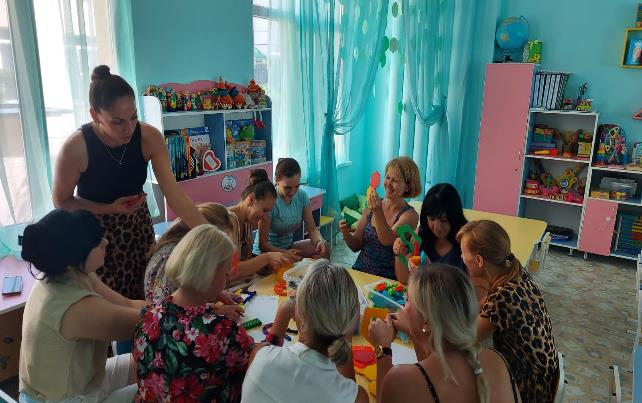 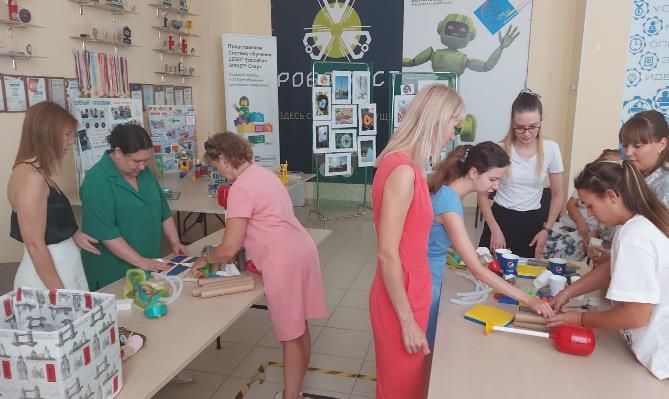 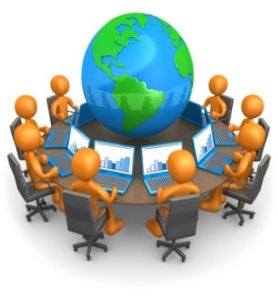 Проведен круглый стол  и заключены договоры о сетевом взаимодействии с 7 образовательными организациями :
Станция юных техников г. Сочи;
ДЮЦ «На Комсомольской» 
г. Калининград;
МДОБУ детский сад №42 
г. Туапсе;
МДОУ ДС № 19, 86, 132, 136
 г. Сочи
Организован и проведен конкурс технической направленности «Техно-light» среди педагогов ДОУ, в котором приняли участие педагоги муниципальных дошкольных учреждений № 41, 67, 79, 86, 105, 110, 120, 132, 136 города Сочи
Сформирована творческая группа педагогов и проведено обучение 
10 педагогов, задействованных 
в инновационном проекте
РЕЗУЛЬТАТИВНОСТЬ ЗА ОТЧЕТНЫЙ ПЕРИОД
ПО НАПРАВЛЕНИЮ «ТРАНСЛЯЦИОННАЯ ДЕЯТЕЛЬНОСТЬ»
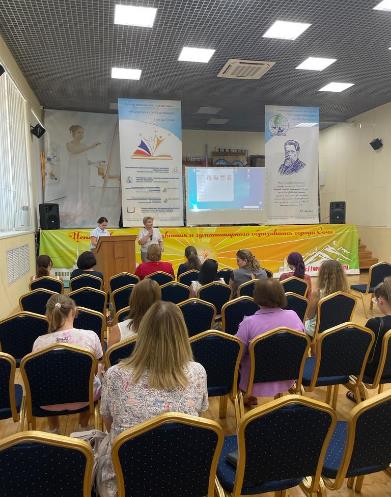 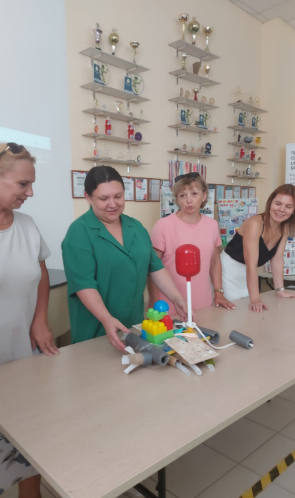 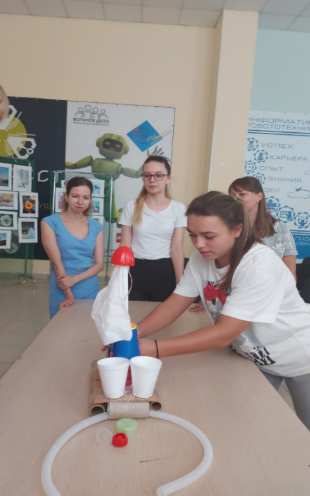 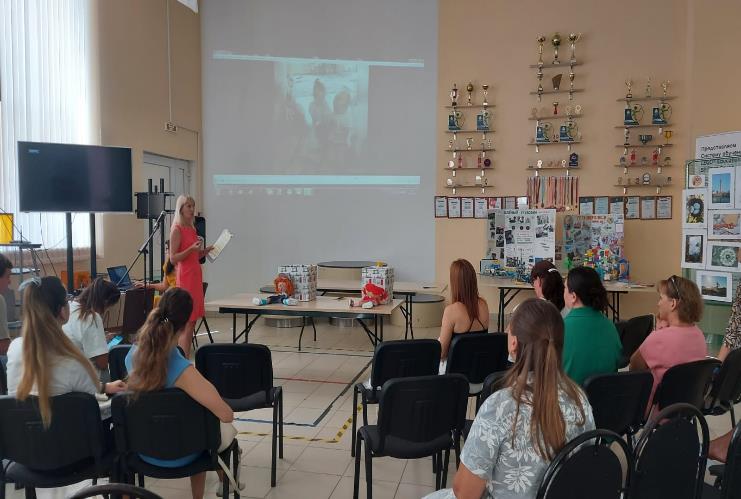 1) XXI Всероссийская научно-практическая конференция «Дни науки Социально-педагогического факультета СГУ» (ФГБОУ ВО «СГУ», 01-023.04.2022 г.);
2) семинар «Инновационная деятельность в ОО: от теории к практике» (УОН г.Сочи, 25.08.2022 г.);
3) совместное мероприятие с МБУ ДО «Станция юных техников», мастер-класс (МБУ ДО «СЮТ», 26.08.2022 г.).
ПЕРСПЕКТИВНЫЕ ЗАДАЧИ РАБОТЫ
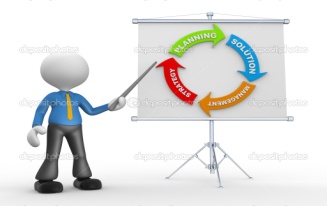 - реализация конспектов ОД в работе с детьми старшей возрастной группы;
- вовлечение в работу ДОУ по направлению инновационной деятельности 25 родителей старшей группы;
- подготовка рекомендаций по наполнению ППРС (совместно с образовательными организациями-партнерами по сетевому взаимодействию);
- проведение мероприятия в рамках сетевого взаимодействия с образовательными организациями г.Сочи, г.Туапсе, г.Калининграда с целью обмена опытом;
- публикация 1 статьи по итогам подготовительного этапа экспериментальной работы.
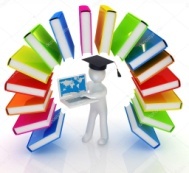 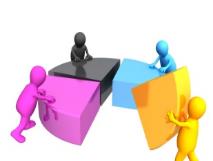 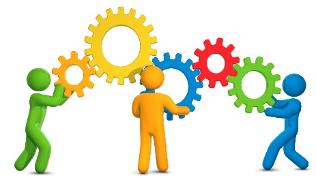 Благодарим за внимание!